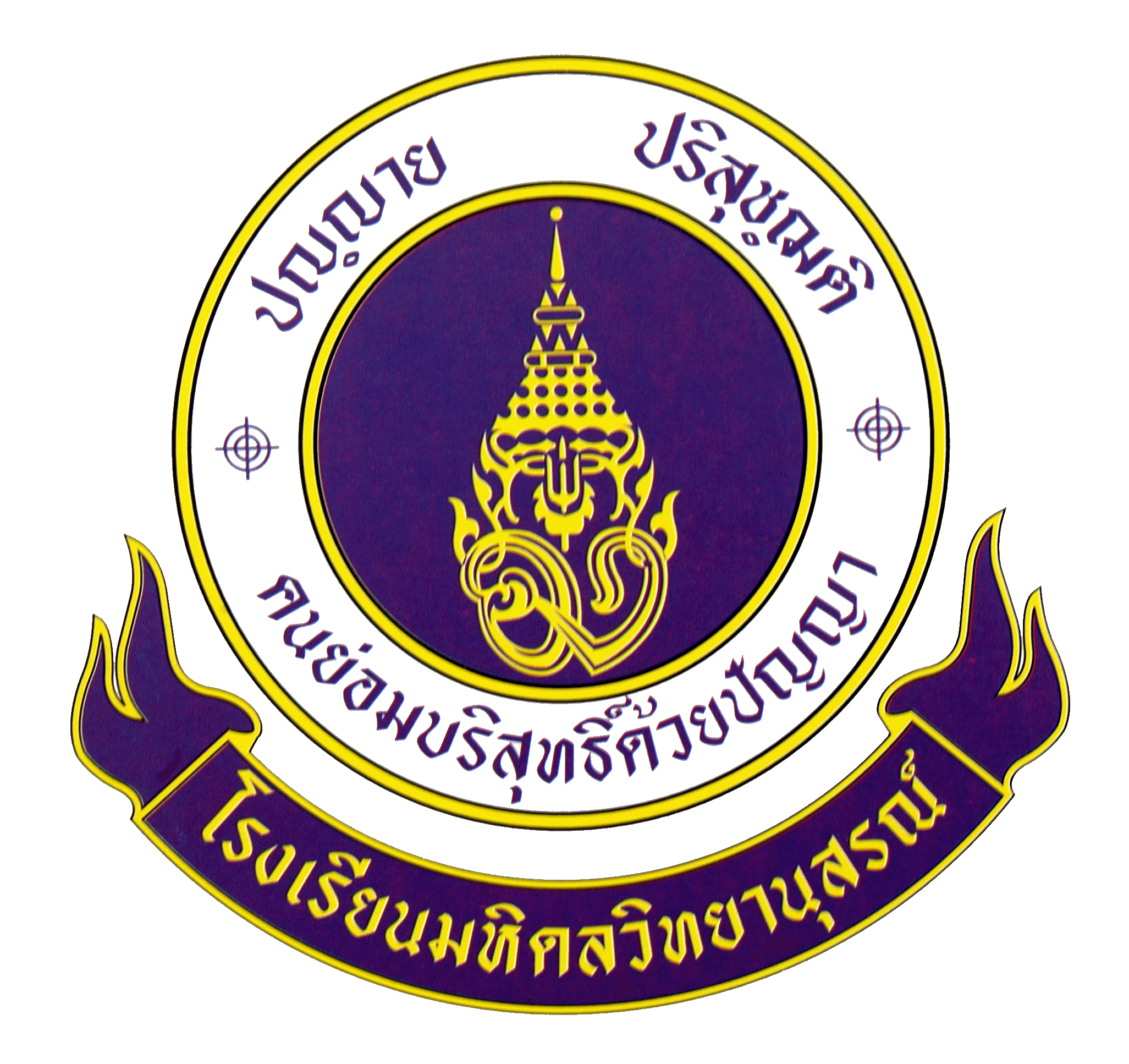 โครงสร้างของดอก
น.ส.พิมพ์เพ็ญ กลิ่นละออง
ชนิดของดอก
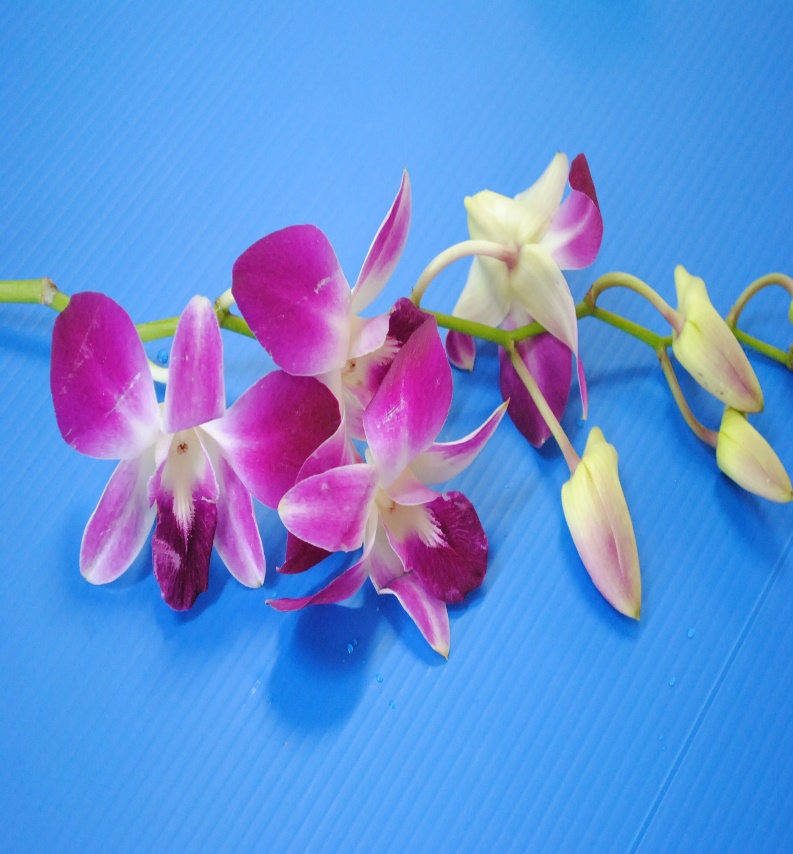 Inflorescent Flower
Solitary Flower
ส่วนประกอบของดอกบัว
Petal
Peduncle
ส่วนประกอบของดอกบัว
Sataminode flower
Stigma
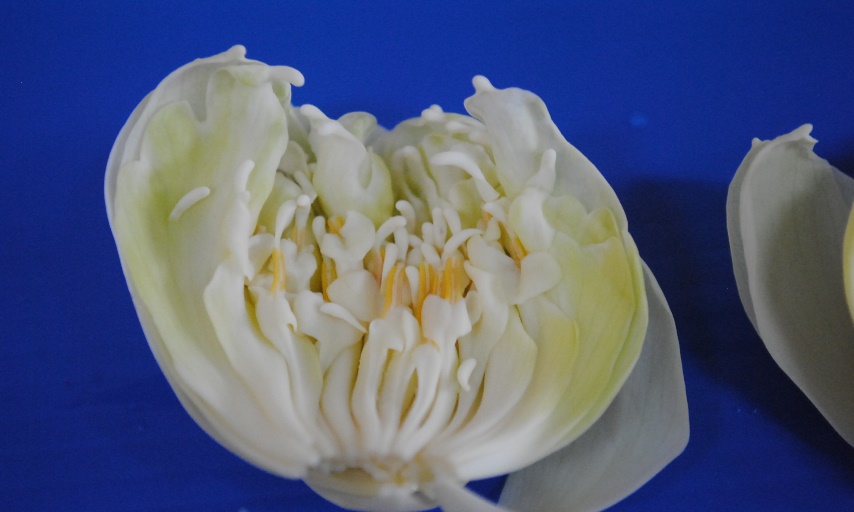 ส่วนประกอบของดอกบัว
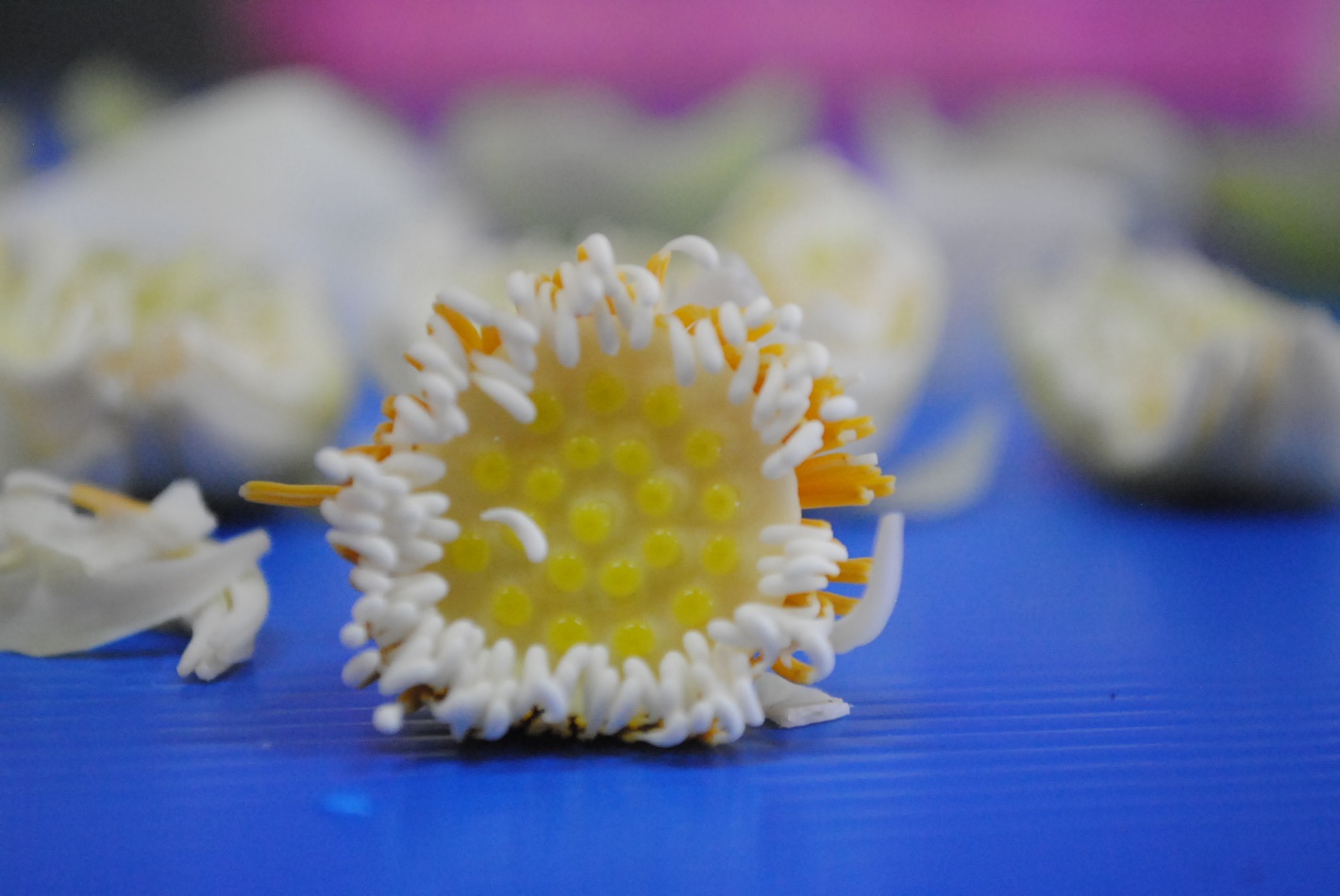 Anther
Stigma